Why Johnny Can’t See The Big Picture of Statistics
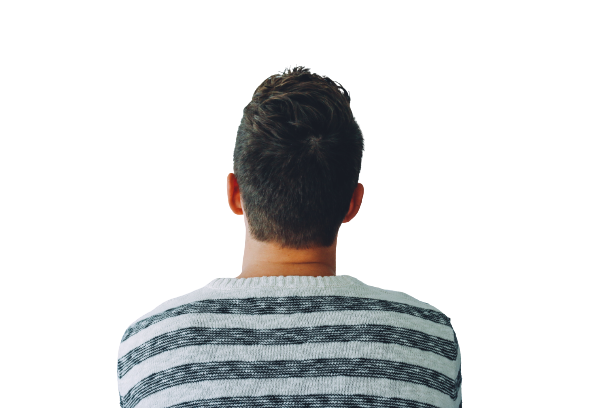 and what we can do about it
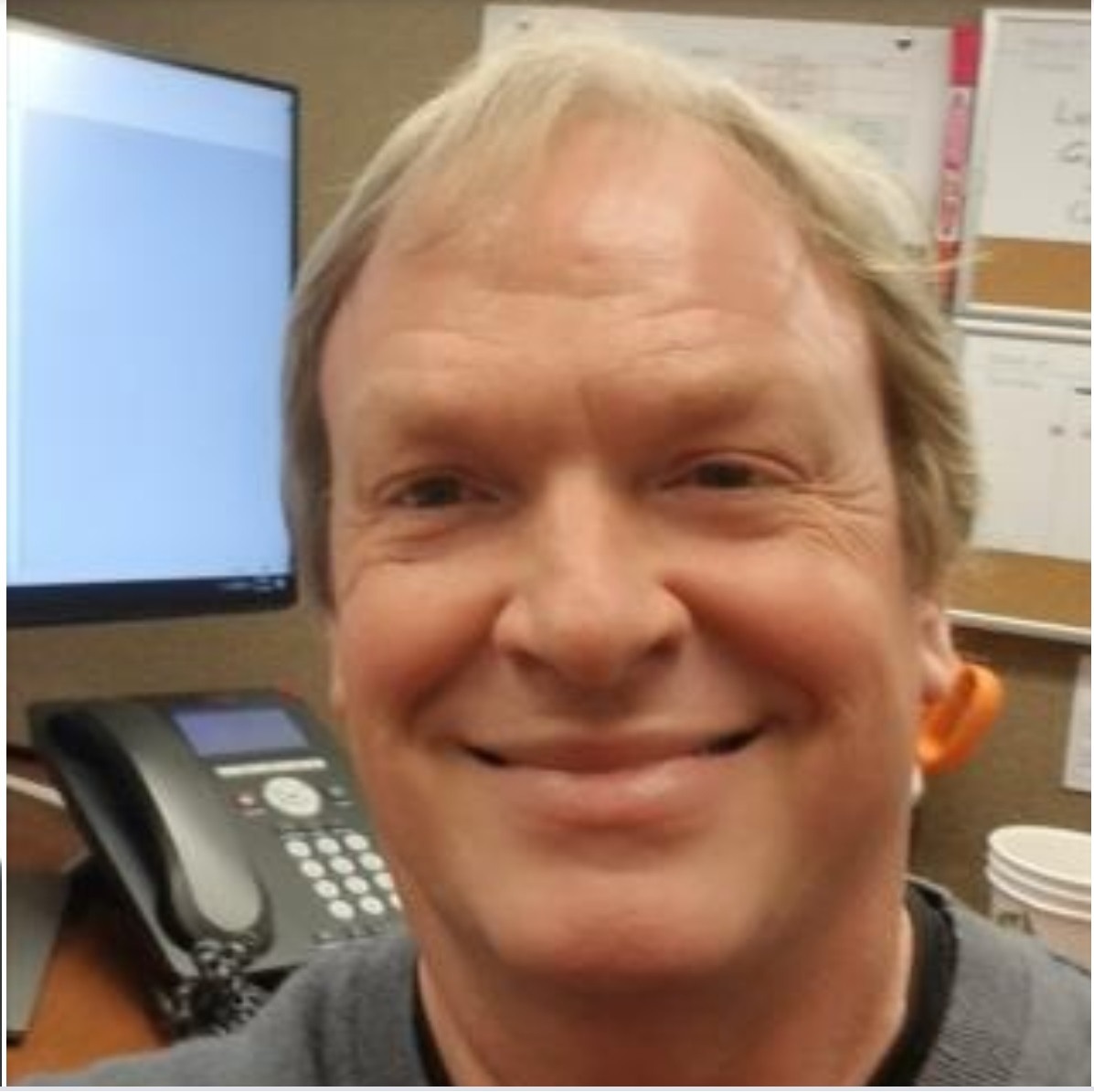 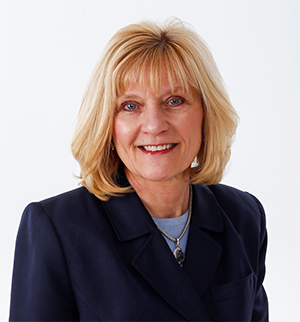 Matthew T. Brenneman, M.S. Statistics 
Embry-Riddle Aeronautical University
Rebecca L. Pierce, PhD Statistics
Ball State University
Maybe it’s us…
Dick DeVeaux
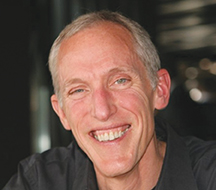 “We teach
the wrong stuff
in the wrong way
in the wrong order”
(2015 USCOTS)
Vice President ASA 
(2019-2020)
We teach the wrong stuFF
Teach steps not the process
DATA (SURVEY QUESTIONS, n=93)
TESTS (H0: p = p0)
Students are learning steps
but not the process
EVERYTHING SHOULD BE centered 
around the logic of inference
In the wrong way
QUESTION
“QED”
Why are we doing this?
How does this work?
What do we do?
EXPLAIN
Motivation
Principles
Notation, terms, formulas, etc.
PURPOSE
Statistical 
Thinking
Statistical 
Literacy
Statistical 
Reasoning
OUTCOME
DO
In the wrong order
key elements are introduced at end
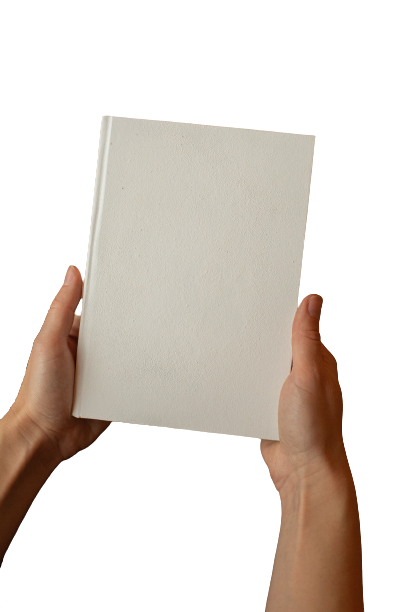 With QED We Can Tell Statistics as a Story

Characters: 
Parameter & the Estimator
Plot: 
Estimator approximates Parameter
Setting: 
Context of our problem
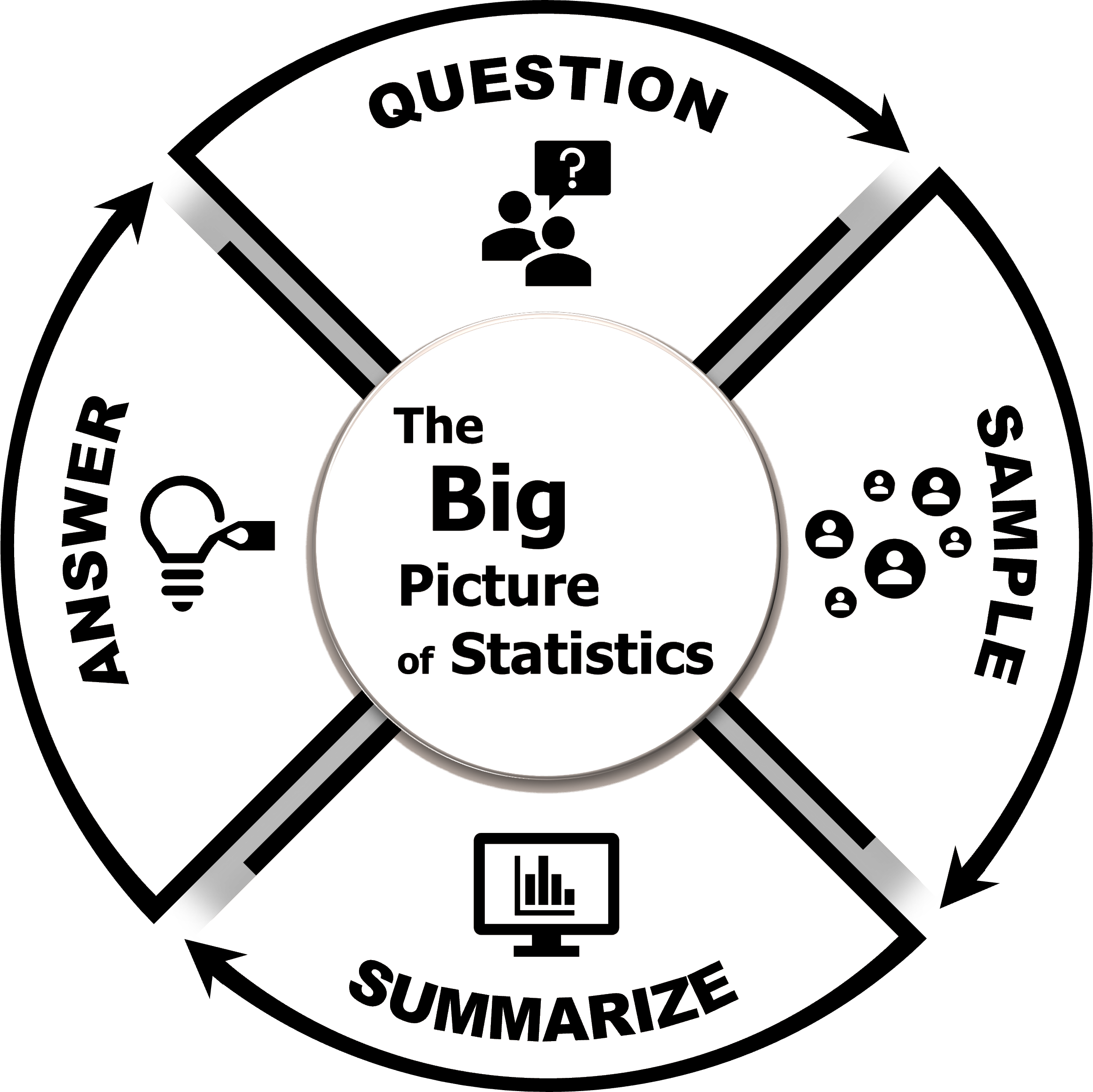 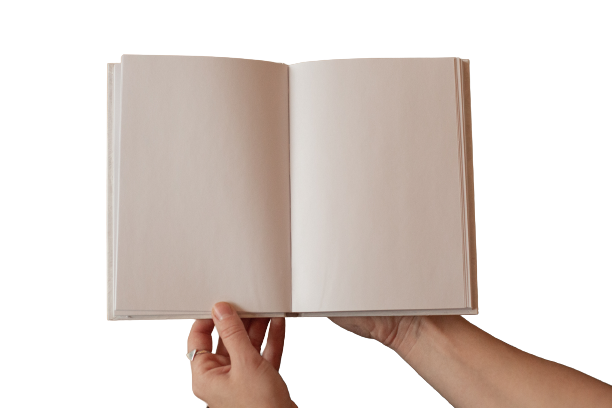 CHAPTER 1
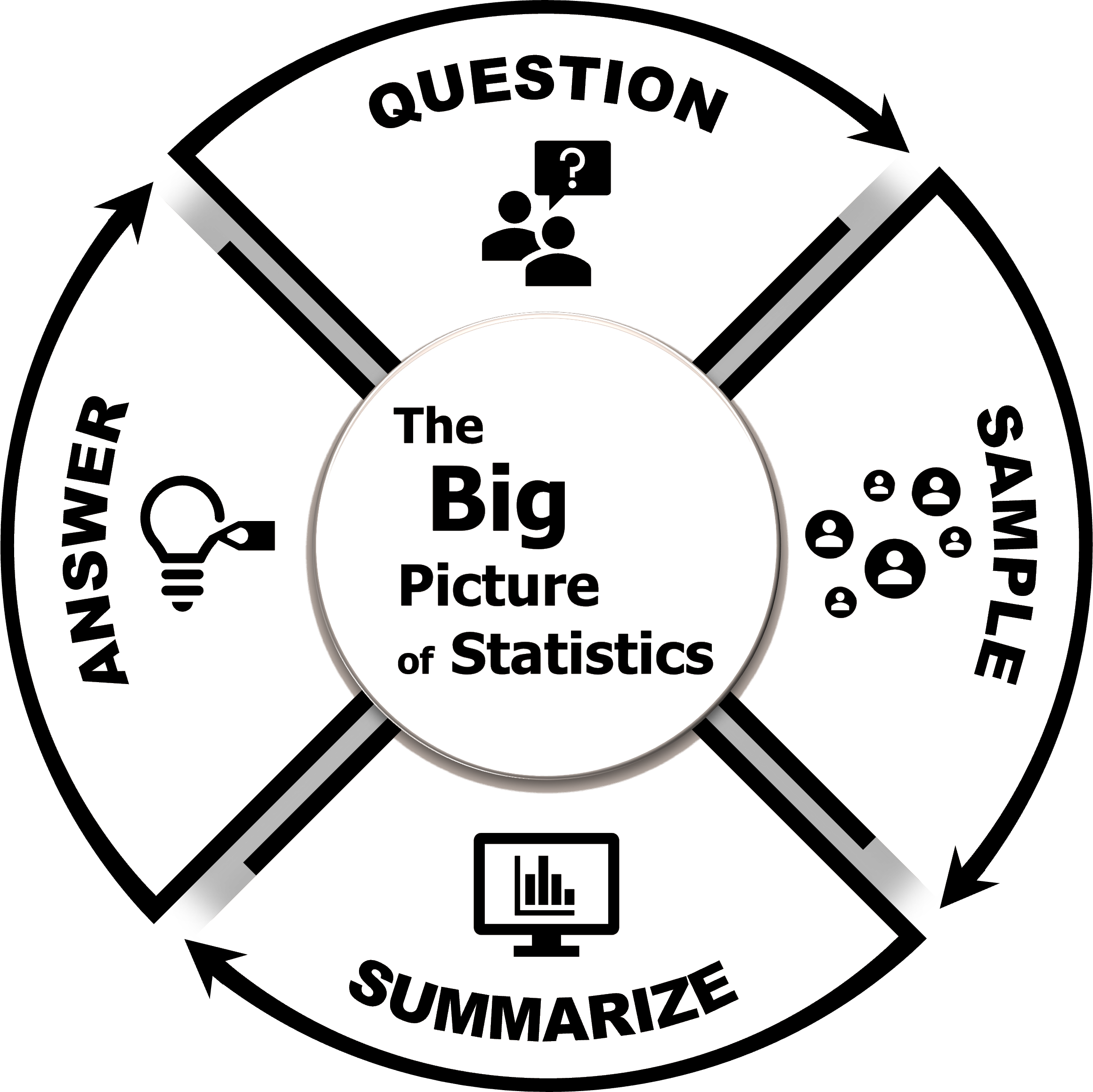 The Persnickety Population Parameter Problem
STEP 1 – ASK A QUESTION
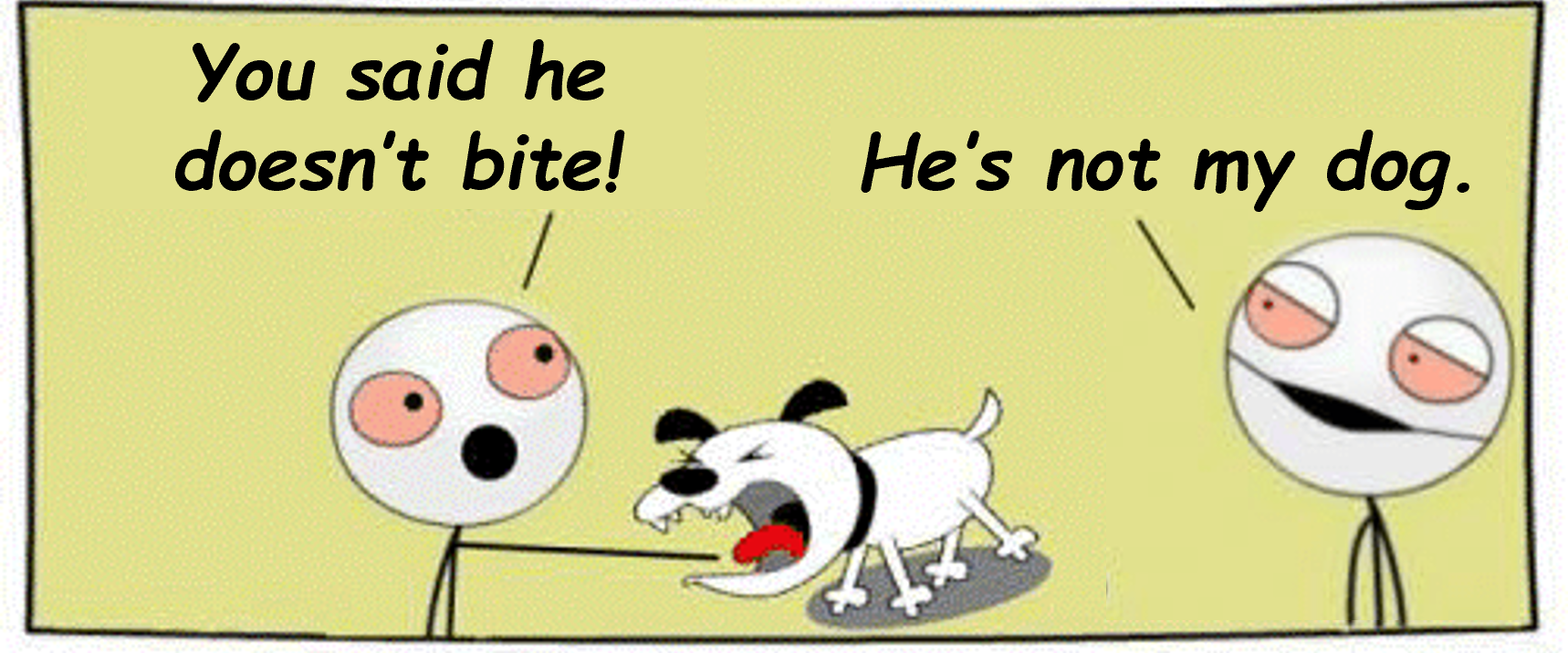 QUESTION
Why do we need a statistical question?
Vague, imprecise
questions cause problems
nom
nom
EXPLAIN
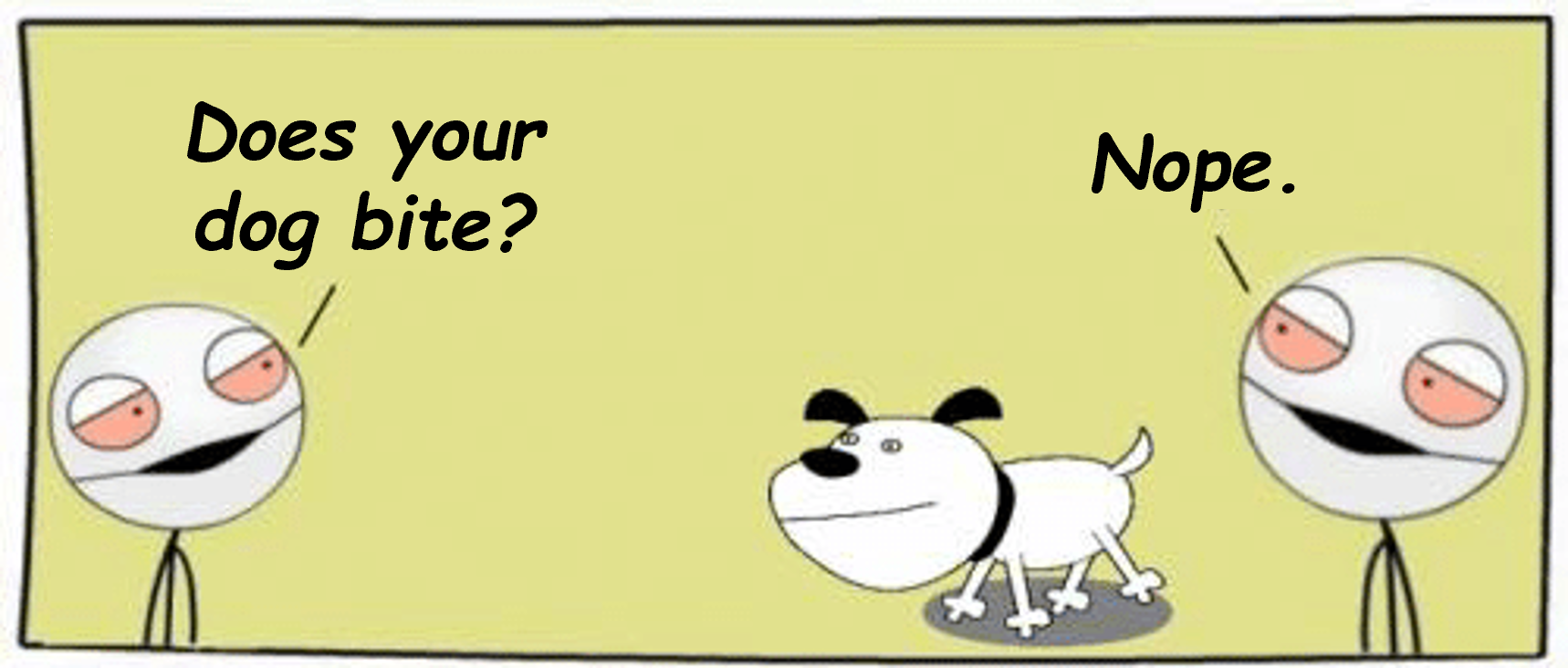 DO
[Speaker Notes: (D 5/10) I further bubble-ized the bubbles (made them look a little more 3D using the Shape Effects preset #3). I also simplified the animations, changing them from motion paths to fade-ins.]
STEP 1 – ASK A QUESTION
Principles behind forming 
a statistical question
Need to specify four things
QUESTION
EXPLAIN
DO
Purpose
Population
Variable
Parameter
STEP 1 – ASK A QUESTION
Data types
Parameters
QUESTION
What do we need to know to form a statistical question?
EXPLAIN
DO
STEP 1 – ASK A QUESTION
Statistical questions 
are questions about 
a parameter’s value
QUESTION
EXPLAIN
What types of statistical questions can we ask?
DO
Hypothesis Tests
Confidence Intervals
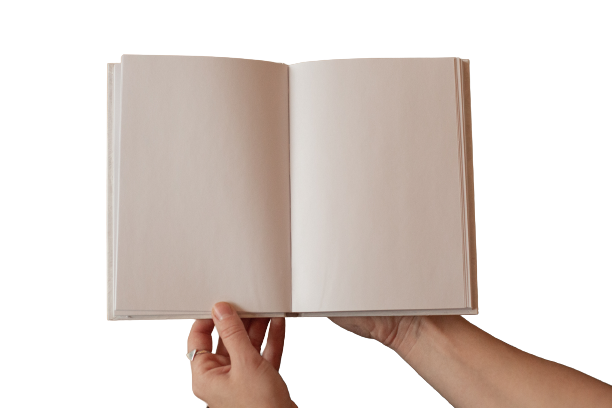 CHAPTER 2
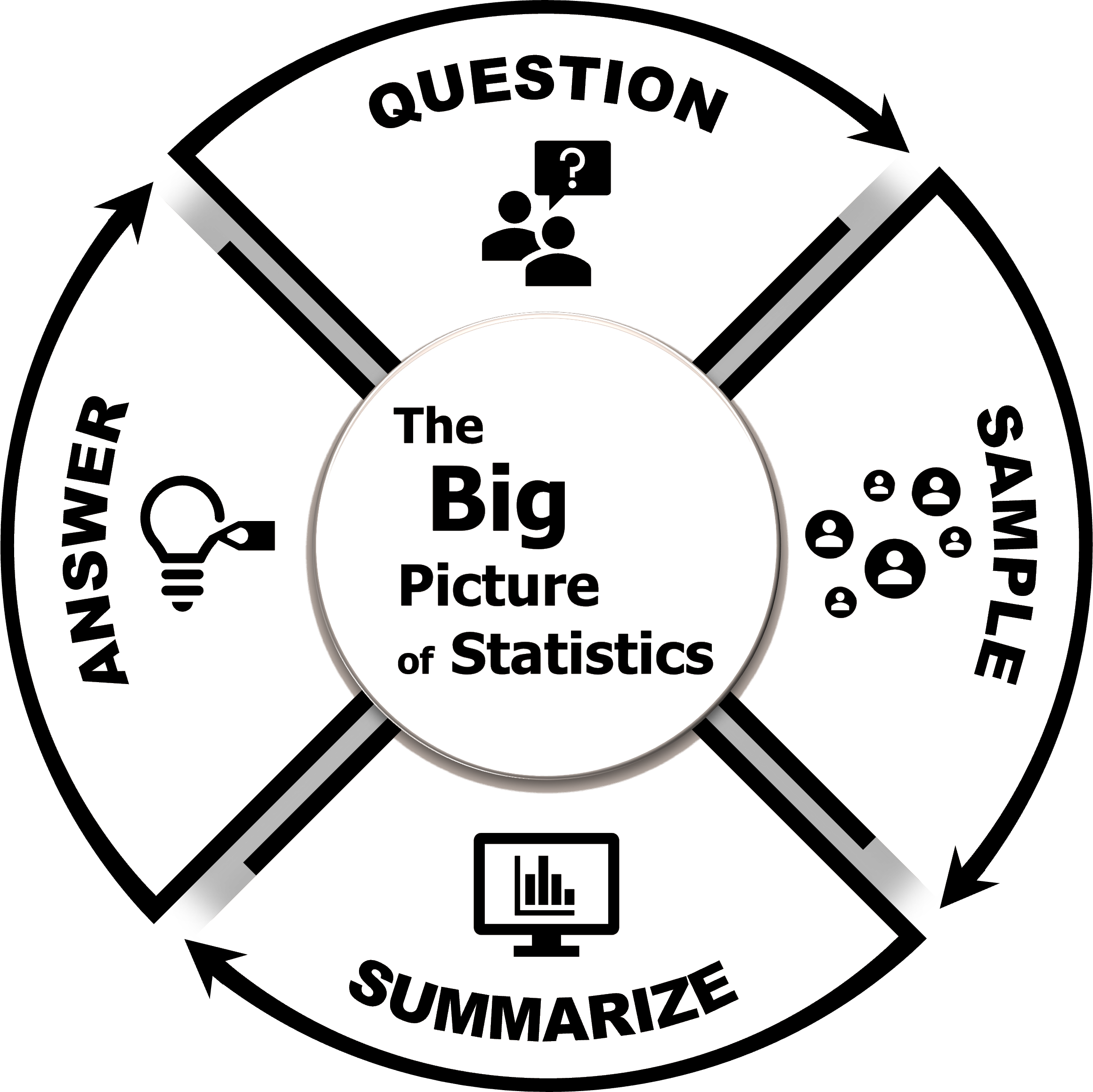 The ElucidatingEstimatorExplanation
STEP 2 – SAMPLE
Can’t get a parameter
Need to get an estimate
QUESTION
Why do we need a sample?
EXPLAIN
DO
STEP 2 – SAMPLE
How do we get a good sample?
Two things affect how good our estimator is
QUESTION
EXPLAIN
Randomly chosen
Large enough
DO
STEP 2 – SAMPLE
Different types of studies
Sampling methods
What do we need to know to get a good sample?
QUESTION
EXPLAIN
DO
STEP 2 – SAMPLE
Samples estimate population
QUESTION
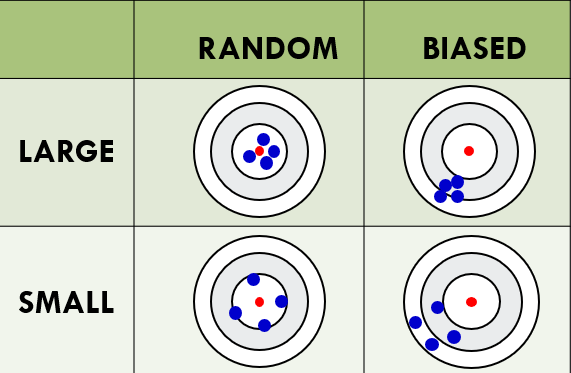 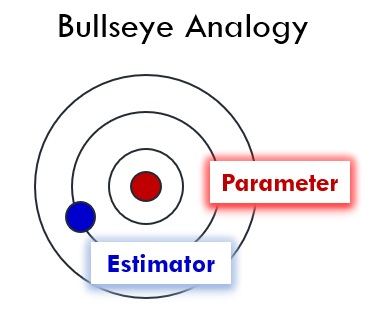 EXPLAIN
DO
Acknowledgements:
Professor Bada Dehili (Survey administration)
Denise Perry (PowerPoint Design)
More Information
Full length talk about QED from recent Data Science conference
   https://sites.google.com/view/goldenjubileestat/home?authuser=0
QED-based Textbook (“Intro Stats Done Right”) to be published soon